Διαχείριση Σχολικής Τάξης
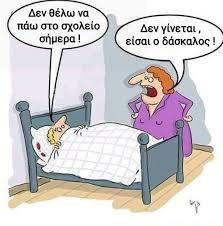 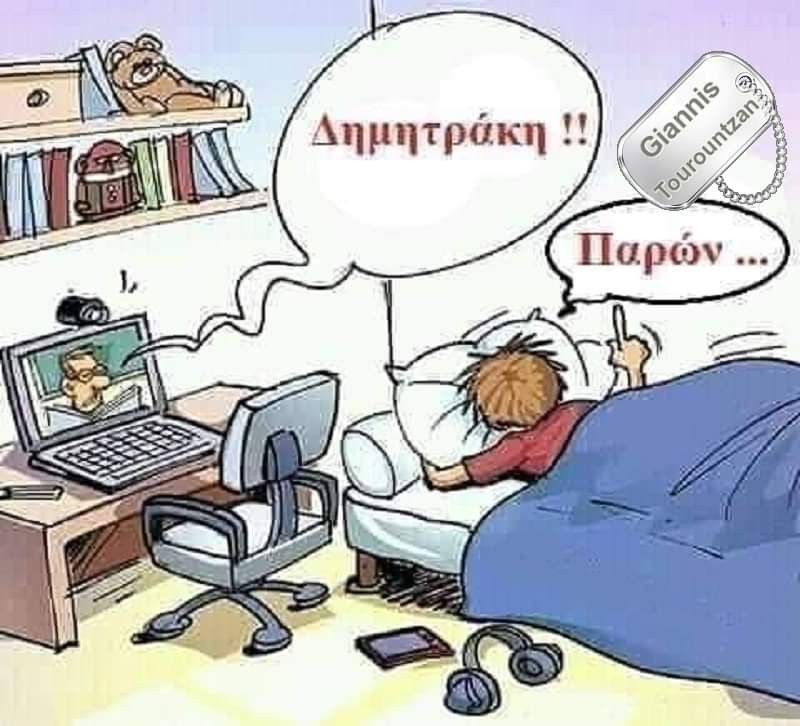 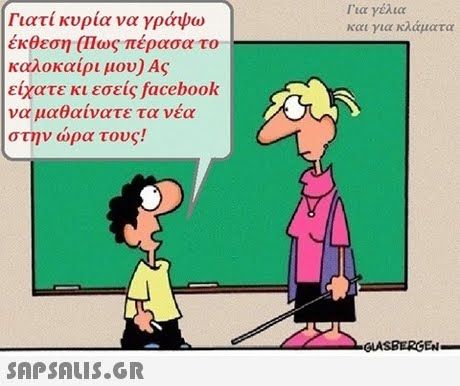 Μέσα στη σχολική τάξη διαχειριζόμαστεκαταστάσειςανάγκεςσυναισθήματαβιώματαστάσειςαπόψεις, γνώμες
…διαχειριζόμαστε επίσης:Μέσα και υλικά διδασκαλίαςΧώρο και χρόνοΣτρατηγικές διδασκαλίαςΣχέσεις με γονείς και συναδέλφουςΤο ίδιο μας τον εαυτό (αυτοκριτική, αυτοαντίληψη)
3/16/21
Ο εκπαιδευτικός πρέπει να θέτει στον εαυτό του τα ακόλουθα ερωτήματα:
Βάσει ποιου πλαισίου μπορώ να κατανοήσω τους μαθητές μου (εκτίμηση της τάξης).
Πως θα πετύχω μια θετική αλληλεπίδραση με τους μαθητές μου (στοχοθεσία, λειτουργία).
Ποιες τεχνικές-μεθόδους θα χρησιμοποιήσω (Παρέμβαση στις διδακτικές πρακτικές)
Τι να βελτιώσω (αυτοαξιολόγηση, αυτοεξέλιξη)
3/16/21
Τι εννοούμε με τον όρο «διαχείριση τάξης»; 
Β. Παράγοντες αποτελεσματικής διαχείρισης τάξης/ πέντε περιοχές δράσης 
Γ. Παράγοντες αποτελεσματικής αντιμετώπισης προβλημάτων συμπεριφοράς 
Δ. Καλές πρακτικές για παραγωγικό μαθησιακό περιβάλλον 
Ε. Καθημερινές πρακτικές ενέργειες
Βασικές αρχές της διαχείρισης σχολικής τάξης
1. Οργάνωση – Προετοιμασία διδασκαλίας – Καθορισμός στόχων
Η διδασκαλία είναι μια διαδικασία που είναι αποτελεσματική όταν, μεταξύ άλλων, έχει συγκεκριμένους στόχους, καλή οργάνωση και προετοιμασία και όταν αξιοποιεί στο μέγιστο βαθμό το δυναμικό του μαθητή και του καθηγητή αλλά και πολλών άλλων παραγόντων που υπάρχουν.
Όσο πιο οργανωμένοι είμαστε στη διδασκαλία μας τόσο λιγότερο κουραζόμαστε, τόσο λιγότερο «κουράζουμε» τους μαθητές μας, και τόσο περισσότερο δημιουργούμε ένα σωστό περιβάλλον μάθησης, ικανοποιητικό για τους μαθητές μας αλλά και για μας.
3/16/21
Βασικές αρχές της διαχείρισης σχολικής τάξης
2. Το διδακτικό συμβόλαιο
Ανάμεσα στους μαθητές και στον εκπαιδευτικό τους «συντάσσεται» άτυπα και άγραφα ένα «συμβόλαιο» που καθορίζει τα δικαιώματα και τις υποχρεώσεις του μαθητή και του εκπαιδευτικού μέσα στην τάξη, αλλά και μέσα στο σχολικό χώρο. 
Το διδακτικό συμβόλαιο καθορίζει αυστηρά τους ρόλους μέσα στην τάξη.
Ο ρόλος του εκπαιδευτικού είναι ρόλος αρχηγού-ηγέτη που καθοδηγεί, εμπνέει, επιλέγει τις διαδικασίες και τις μεθόδους, συμβουλεύει, υποστηρίζει, εμψυχώνει, διατηρεί τις ισορροπίες, προστατεύει.
Η παράβαση του «διδακτικού συμβολαίου» από το μαθητή οδηγεί σε κακούς βαθμούς ή σε τιμωρία.
Η παράβαση του «διδακτικού συμβολαίου» από τον εκπαιδευτικό οδηγεί σε απώλεια του κύρους του και σε αποτυχία ως προς τους διδακτικούς και εκπαιδευτικούς στόχους.
3/16/21
Βασικές αρχές της διαχείρισης σχολικής τάξης
3. Διαχείριση της τάξης με βάση την ενίσχυση της αυτo εκτίμησης των μαθητών.
εμπιστοσύνη στον εαυτό (self confidence)
σεβασμός στον εαυτό (self respect)
αποδοχή του εαυτού (self acceptance)
ικανοποίηση από τον εαυτό (self satisfaction)
αξιολόγηση του εαυτού (self evaluation)
αξία του εαυτού (self worth)
στάση προς τον εαυτό (self attitude)

Η αυτοεκτίμηση οδηγεί στην ετεροεκτίμηση.
Η αυταποδοχή οδηγεί στην ετεροαποδοχή.
(Ανάλυση της εσωτερικής μας φωνής. Που μας ψέγει? Σωστά μας ψέγει?)
3/16/21
Ενσυναίσθηση(μπαίνω νοερά στη θέση του μαθητή του)
Άνευ όρων αποδοχή των μαθητών του

Γνησιότητα - συνέπεια
3/16/21
Οι αποτελεσματικοί δάσκαλοι στη διαχείριση τάξης (Borich)
Αφιερώνουν χρόνο πριν και κατά τη διάρκεια των πρώτων εβδομάδων της σχολικής χρονιάς οργανώνοντας την τάξη τους, ώστε: 
να ελαχιστοποιείται η διακοπή στη διαδικασία μάθησης 
να μεγιστοποιείται η εμπλοκή στη διαδικασία μάθησης 
Προσεγγίζουν μεθοδολογικά τη διδασκαλία κανόνων και ρουτινών 
Δίνουν ξεκάθαρες οδηγίες για την αποδεκτή συμπεριφορά 
Παρακολουθούν τη συμμόρφωση των μαθητών σε αυτή τη συμπεριφορά 
Πληροφορούν για τις συνέπειες της παραβίασης των κανονισμών 
Επιβάλλουν αυτές τις συνέπειες με σταθερότητα.
Ο εκπαιδευτικός  πρέπει να επιτύχει:
αυτογνωσία
πολιτισμική αυτοσυνείδηση
συνειδητοποίηση του ρατσισμού, του σεξισμού και της ανέχειας
συνείδηση άλλων πολιτισμών
συνείδηση της διαφορετικότητας
δεξιότητες
καλλιέργεια του σεβασμού των άλλων απόψεων στους μαθητές
αποδοχή διαφορετικών τρόπων μάθησης
ενθάρρυνση δίκαιης συμμετοχής στην τάξη
έμφαση στην ομαδική εργασία
3/16/21
Μπορώ να γίνω καλύτερος στη διαχείριση της τάξης μου;

Ναι,
Αν το θέλω πραγματικά
Αν είμαι ανοικτός/ή στο καινούργιο
Αν διαθέσω χρόνο για να μάθω
Αν δεν απογοητεύομαι από τα «άσχημα» του εκπαιδευτικού συστήματος
Αν απευθύνομαι στους ειδικούς, όταν έχω αδυναμία να αντιμετωπίσω ένα πρόβλημα
3/16/21
Πού μπορεί να οφείλονται τα προβλήματα διαχείρισης τάξης;
Στο ίδιο το παιδί (εγγενή του χαρακτηριστικά) 
Στο περιβάλλον του παιδιού (οικογένεια, κοινότητα) 
Στο περιβάλλον του σχολείου 
Στο περιβάλλον της σχολικής τάξης 
Σε προσωπική αδυναμία του εκπαιδευτικού να 
διαχειριστεί το πρόβλημα 
Προβλήματα που μπορώ να διαχειριστώ εγώ ως εκπαιδευτικός στη δική μου τάξη: 
Στο περιβάλλον της σχολικής τάξης
Στο περιβάλλον του σχολείου
Σε προσωπική αδυναμία του εκπαιδευτικού (ζητώ βοήθεια)
ΤΙ ΚΑΝΟΥΝ ΟΙ ΑΠΟΤΕΛΕΣΜΑΤΙΚΟΙ ΕΚΠΑΙΔΕΥΤΙΚΟΙ; (Borich, 2007)
Διευθετούν την τάξη σύμφωνα με τους διδακτικούς στόχους (π.χ. διαρρύθμιση θρανίων, μέσων, υλικών κλπ). 
Φροντίζουν για την ύπαρξη κανονισμών στην τάξη (πχ. μαθητής που μιλά χωρίς λόγο ή σηκώνεται από τη θέση του, εργασία στην ομάδα, ατομική εργασία κλπ). 
Αναπτύσσουν και κοινοποιούν διδακτικές ρουτίνες (πχ. έναρξη μαθήματος, ομαδικές δραστηριότητες, κλπ). 
Εφαρμόζουν σύστημα κινήτρων και συνεπειών που να ανταποκρίνεται στην αποδεκτή και μη αποδεκτή συμπεριφορά. 
Χρησιμοποιούν τεχνικές προφίλ διοίκησης τάξης , με τις οποίες διατηρούν γρήγορο και ευχάριστο διδακτικό ρυθμό
Διευθετήσεις στην τάξη που εξυπηρετούν τους διδακτικούς στόχους
Το κοινωνικό περιβάλλον (δάσκαλος, μαθητές) και φυσικό περιβάλλον της τάξης (τοίχοι, έπιπλα, πινακίδες, μέσα, υλικά κ.λπ.) αξιοποιούνται κατά τέτοιο τρόπο, ώστε να εξυπηρετούν κάθε φορά τους διδακτικούς στόχους. 
Ένα άνετο, ελκυστικό και ευχάριστο περιβάλλον μάθησης έχει θετική επίδραση στην ψυχολογική διάθεση όλων. 
Επιβάλλεται να γίνονται τακτικά αλλαγές διαρρύθμισης τάξης/θρανίων, που να εξυπηρετούν ανάλογους στόχους.
Θέσπιση κανονισμών τάξης
Θεσπίζονται μόνο αναγκαίοι κανονισμοί, που εξυπηρετούν τους πιο κάτω σκοπούς: 
– Μεγιστοποίηση της δραστηριότητας και ελαχιστοποίηση των διακοπών του μαθήματος 
– Προαγωγή της ασφάλειας– Πρόληψη συγκρούσεων και βίας– Προαγωγή των διαπροσωπικών σχέσεων 
Λίγοι, σαφείς και περιεκτικοί κανονισμοί με θετική διατύπωση 
Συμμετοχή των μαθητών στη θέσπιση κανονισμών και ανάληψη ευθύνης για την εφαρμογή τους
Διδακτικές ρουτίνες-συνήθειες
Αναμενόμενη σειρά από συνήθειες που επαναλαμβάνονται κατά τη διάρκεια της ημέρας για να επιτευχθεί ένα έργο κατά τον πιο γρήγορο και αποτελεσματικό τρόπο. 
Έναρξη διδασκαλίας (απουσίες, αργοπορημένοι, διανομή υλικών...) 
Ομαδικές εργασίες (αναμενόμενη συμπεριφορά, ομιλίες, μοίρασμα υλικών, υπευθυνότητες, επιλογή αρχηγού...) 
Τέλος διδασκαλίας (τακτοποίηση, συγύρισμα...) 
Βαθμολόγηση (αριθμοί, γράμματα, σχόλια, κριτήρια...) 
Εργασίες 
Επικοινωνία με γονείς 
Ζητώ με νεύμα άδεια για να μιλήσω. 
Τι κάνει κάποιος όταν τελειώσει την εργασία του
ΚΑΘΗΜΕΡΙΝΕΣ ΠΡΑΚΤΙΚΕΣ ΕΝΕΡΓΕΙΕΣ
Τρεις κατηγορίες:

1. Κατά την έναρξη του μαθήματος 

2. Κατά τη διάρκεια του μαθήματος 

3. Κατά τη λήξη του μαθήματος
Κατά την έναρξη του μαθήματος ο/η εκπαιδευτικός:
Φροντίζει, ώστε όλοι οι μαθητές να βρίσκονται στις θέσεις τους. 
Φροντίζει, ώστε όλοι οι μαθητές να έχουν ετοιμάσει όλα τα απαραίτητα για το μάθημα 
Διατηρεί συνεχή οπτική επαφή με όλους τους μαθητές. 
Μετακινείται κοντά στα παιδιά, όταν μιλά. 
Μιλά με αργή, σταθερή, ήρεμη φωνή. 
Υπενθυμίζει τον κανόνα που παραβιάστηκε. 
Στρέφει την προσοχή των παιδιών στο μάθημα.
Κατά τη διάρκεια του μαθήματος ο/η εκπαιδευτικός:
Προκαλεί το ενδιαφέρον των παιδιών, χωρίς να δημιουργείται αταξία. 
Δίνει σαφείς και αναλυτικές οδηγίες. 
Βεβαιώνεται ότι οι μαθητές κατανοούν τις οδηγίες και τις ερωτήσεις (π.χ υποβάλλει ερωτήσεις για να βεβαιώνεται). 
Διαβαθμίζει τις δραστηριότητες. 
Χρησιμοποιεί ευχάριστη έκφραση προσώπου στη θετική συμπεριφορά των παιδιών.
Χρησιμοποιεί λεκτική ενίσχυση στη θετική συμπεριφορά. 
Χρησιμοποιεί αρχικά το βλέμμα (κοιτάζει επίμονα και αυστηρά) και την έκφραση του προσώπου, μόλις εντοπίσει αρνητική συμπεριφορά σε ένα παιδί. 
Μετακινείται προς το μέρος του παιδιού που συνεχίζει να παρουσιάζει αρνητική συμπεριφορά (έλεγχος διά της εγγύτητας). 
Κάνει χαμηλόφωνα και ήρεμα παρατήρηση στο παιδί που επιμένει να παρουσιάζει αρνητική συμπεριφορά , χωρίς να ακούσουν οι υπόλοιποι. Του ζητά να αναφέρει τον κανονισμό που έχει παραβιάσει.
Κατά τη λήξη του μαθήματος ο/η εκπαιδευτικός:
Ζητά από τα παιδιά να αξιολογήσουν ατομικά τη συμπεριφορά τους. 
Επαινεί τη θετική συμπεριφορά. 
Ζητά βελτίωση της συμπεριφοράς, όταν παρατηρεί αρνητική συμπεριφορά.
Σύστημα κινήτρων
Μορφές κινήτρων: 
Προφορικοί ή γραπτοί έπαινοι 
Χαμόγελο, κούνημα κεφαλιού 
Ειδικά προνόμια (π.χ. επίσκεψη κάπου) 
Διακοπή συνηθισμένης εργασίας για κάτι άλλο 
Δικαίωμα επιλογής θέματος ή εργασίας 
Σημείωση για τους γονείς στο πάνω μέρος του διαγωνίσματος 
Επίδοση ειδικών πιστοποιητικών 
Έξτρα βαθμοί για κάτι καλό που έκαναν
1. Ο σχεδιασμός και η εφαρμογή κανόνων (γενικών αρχών συμπεριφοράς) και διαδικασιών (προσδοκιών για επίτευξη συγκεκριμένης συμπεριφοράς), οι οποίες αποτελούν ένα είδος συμβολαίου μεταξύ εκπαιδευτικού και μαθητών και οδηγούν στην ανάπτυξη θετικής σχέσης εκπαιδευτικού- μαθητών. 
2. Οι πειθαρχικές παρεμβάσεις, οι οποίες περιλαμβάνουν την ενίσχυση, την τιμωρία, την υπενθύμιση για τις συνέπειες επικείμενης ανάρμοστης συμπεριφοράς και το συνδυασμό τιμωρίας και ενίσχυσης. 
3. Η ικανότητα του εκπαιδευτικού να αλληλεπιδρά με τους μαθητές του με επαγγελματικό και θετικό τρόπο, ακόμη και στην περίπτωση που κατακλύζεται από έντονα συναισθήματα αλλά και την ικανότητά του να εντοπίζει με ακρίβεια την επικείμενη εμφάνιση της προβληματικής συμπεριφοράς και να λαμβάνει άμεσα μέτρα.
ΠΡΟΫΠΟΘΕΣΕΙΣ – ΚΑΛΕΣ ΠΡΑΚΤΙΚΕΣ ΓΙΑ ΠΑΡΑΓΩΓΙΚΟ ΜΑΘΗΣΙΑΚΟ ΠΕΡΙΒΑΛΛΟΝ
1. Κανόνες λειτουργίας, που δεν ισοπεδώνουν την προσωπικότητα, προωθούν την ομαλή συνύπαρξη και συνεργασία. 
2. Ενθάρρυνση, διάλογος, έπαινος και επιβράβευση της επιθυμητής συμπεριφοράς. 
3. Αποδοχή της διαφορετικότητας, αποφυγή απόρριψης. 
4. Ικανότητες εκπαιδευτικού στο χειρισμό της τάξης, χωρίς να καταφεύγει σε φωνές, επιβολή ακραίων ποινών ή εκφοβισμό. 
5.  εκφοβισμός, οι προειδοποιήσεις, οι επιπλήξεις, οι αποπομπές και παραπομπές στη διεύθυνση του σχολείου είναι αρνητικές στρατηγικές. 
6. Συνεργασία και συνεχής επαφή με την οικογένεια. 
7. Ανάθεση υπευθυνοτήτων στον μαθητή. 
8. Υπόδυση ρόλων και αναπλαισίωση της πραγματικότητας με αισιόδοξη προσέγγιση. 
9. Υπογραφή «συμφωνίας» για κάποιες επιθυμητές συμπεριφορές.
Επικοινωνιακή ικανότητα για δημιουργία θετικού κλίματος
Στρατηγικές λεκτικής και εξωλεκτικής επικοινωνίας– ν’ ακούμε τους μαθητές– να είμαστε προσιτοί 
– να δημιουργούμε ευχάριστη ατμόσφαιρα– να υποβάλλουμε σωστές ερωτήσεις– να χρησιμοποιούμε τη γλώσσα του σώματος – να χρησιμοποιούμε την ενσυναίσθηση– να έχουμε οπτική επαφή
Ατομική δραστηριότητα
1. Πειθαρχία ή όχι;
2. Τιμωρία ή όχι;
3. «Οικειότητα» με το μαθητή ή όχι;

Σε μισή σελίδα για το κάθε ένα, προσπαθήστε να απαντήσετε όσο πιο στοχευμένα μπορείτε στα τρία αυτά  διλήμματα. Η εργασία αυτή θα αποτελέσει μέρος του υλικού και θα συμπεριληφθεί στο πορτφόλιο που θα παραδώσετε αργότερα.
3/16/21